Spelling Y5
Mastering spellings: building on the foundations of phonics 

Spring 2
Week 2
Year 5  - Spring 2
Week 2 - Monday
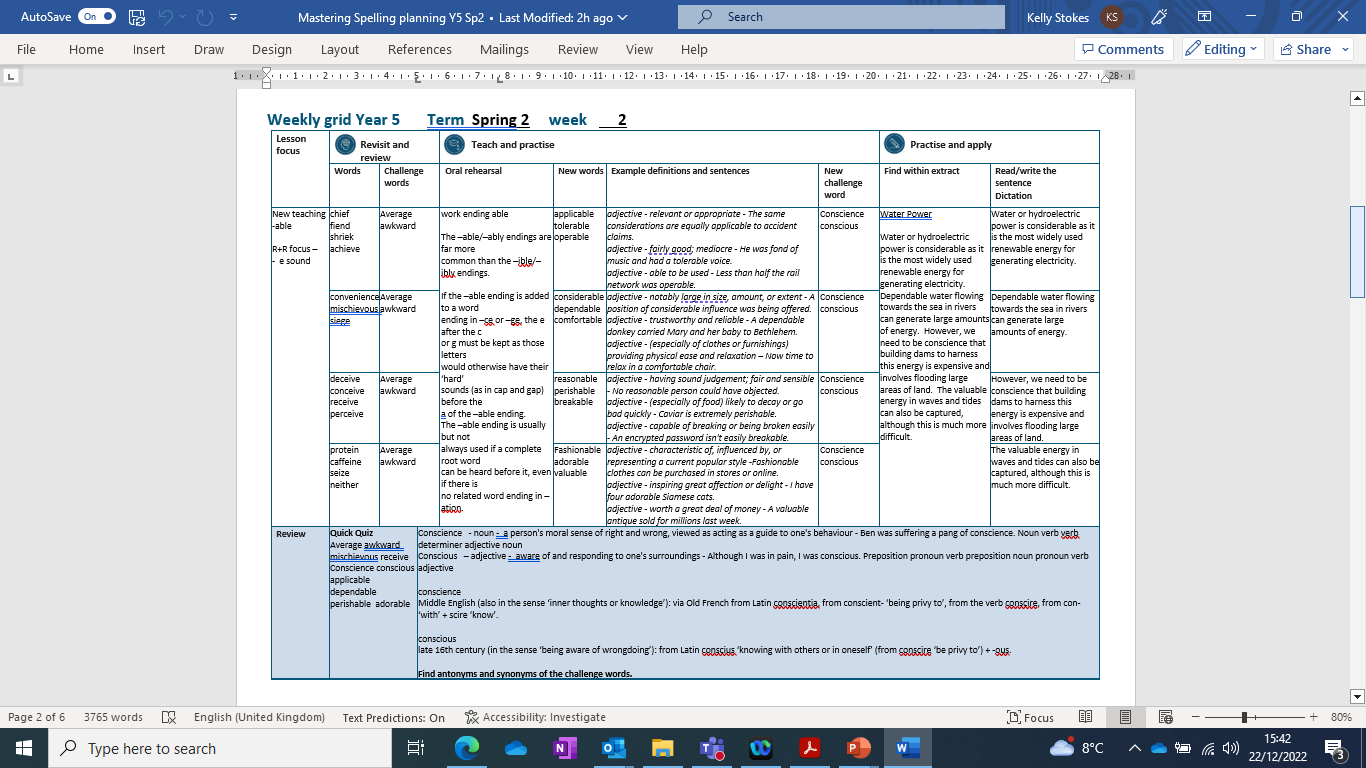 Let’s Revisit and Review…
Do you remember this challenge word?
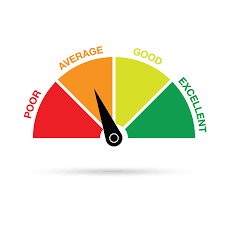 average
ADJECTIVE
Definition -constituting the result obtained by adding together several amounts and then dividing this total by the number of amounts
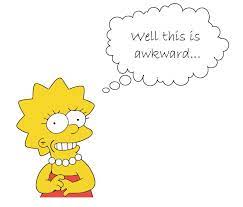 awkward
ADJECTIVE
Definition - causing difficulty; hard to do or deal with
Words with a long
/e/ sound spelt ‘ie’
or ‘ei’ after c
(and exceptions)
ie or ei
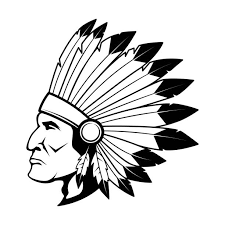 chief
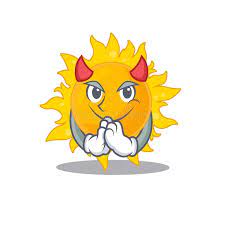 fiend
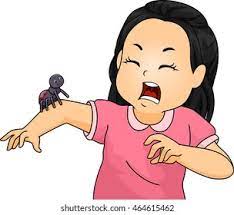 shriek
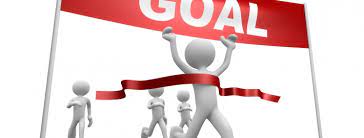 achieve
Let’s Teach and Practise
words ending  
-able
The –able/–ably endings are far more common than the  
–ible/–ibly endings.
If the –able ending is added to a word ending in –ce or –ge, the e after the c or g must be kept as those letters would otherwise have their ‘hard’ sounds (as in cap and gap) before the a of the –able ending.
The –able ending is usually but not always used if a complete root word can be heard before it, even if there is no related word ending in –ation.
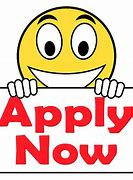 applicable
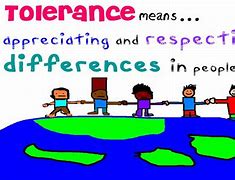 tolerable
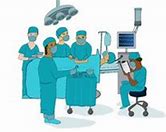 operable
applicable
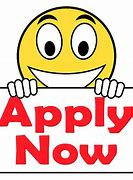 application (-ation) + able = applicable
NOUN -> ADJECTIVE
Definition - relevant or appropriate
tolerable
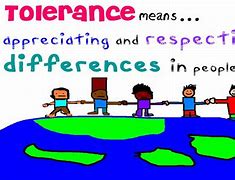 tolerance (-ance) + able = tolerable
NOUN -> ADJECTIVE
Definition - fairly good; mediocre
operable
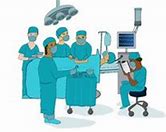 operation (-ation) + able = operable
NOUN -> ADJECTIVE
Definition - able to be used
The same considerations are equally applicable to accident claims.
__________
He was fond of music and had a tolerable voice.
_________
Less than half the rail network was operable.
________
New CHALLENGE words.
conscience
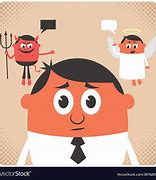 NOUN
Definition - a person's moral sense of right and wrong, viewed as acting as a guide to one's behaviour
Ben was suffering a pang of conscience.
_________
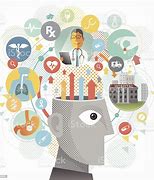 conscious
ADJECTIVE
Definition - aware of and responding to one's surroundings
Although I was in pain, I was conscious.
_________
Let’s Practise and Apply.
Can you spot the spelling rule words and the challenge words?
Water Power Water or hydroelectric power is considerable as it is the most widely used renewable energy for generating electricity.  Dependable water flowing towards the sea in rivers can generate large amounts of energy.  However, we need to be conscience that building dams to harness this energy is expensive and involves flooding large areas of land.  The valuable energy in waves and tides can also be captured, although this is much more difficult.
Water Power Water or hydroelectric power is considerable as it is the most widely used renewable energy for generating electricity.  Dependable water flowing towards the sea in rivers can generate large amounts of energy.  However, we need to be conscience that building dams to harness this energy is expensive and involves flooding large areas of land.  The valuable energy in waves and tides can also be captured, although this is much more difficult.
Write this sentence as I dictate it to you.
[Speaker Notes: Water or hydroelectric power is considerable as it is the most widely used renewable energy for generating electricity.]
Did you write it correctly?
Edit your work and make sure you have it correct.
Can you underline the spelling word that we have covered in this session?
Water or hydroelectric power is considerable as it is the most widely used renewable energy for generating electricity.
Year 5  - Spring 2
Week 2 - Tuesday
[Speaker Notes: Revisit and review the words from previous teaching and challenge words  – I say, we say, you say
Ask children to write words only in their spelling book

Introduce the new spelling rule

Children to write the new spelling rule words and challenge words into books when the sentences are shown with the spelling word missing.

Read the extract with the class as choral reading.  Practise model of prosody etc.

Ask children to find the spelling words from the session in the text.

Then read allowed the chosen sentence for children to write fully in their books.

Show the extract and ask children to then edit their work to check they were correct in their dictation.]
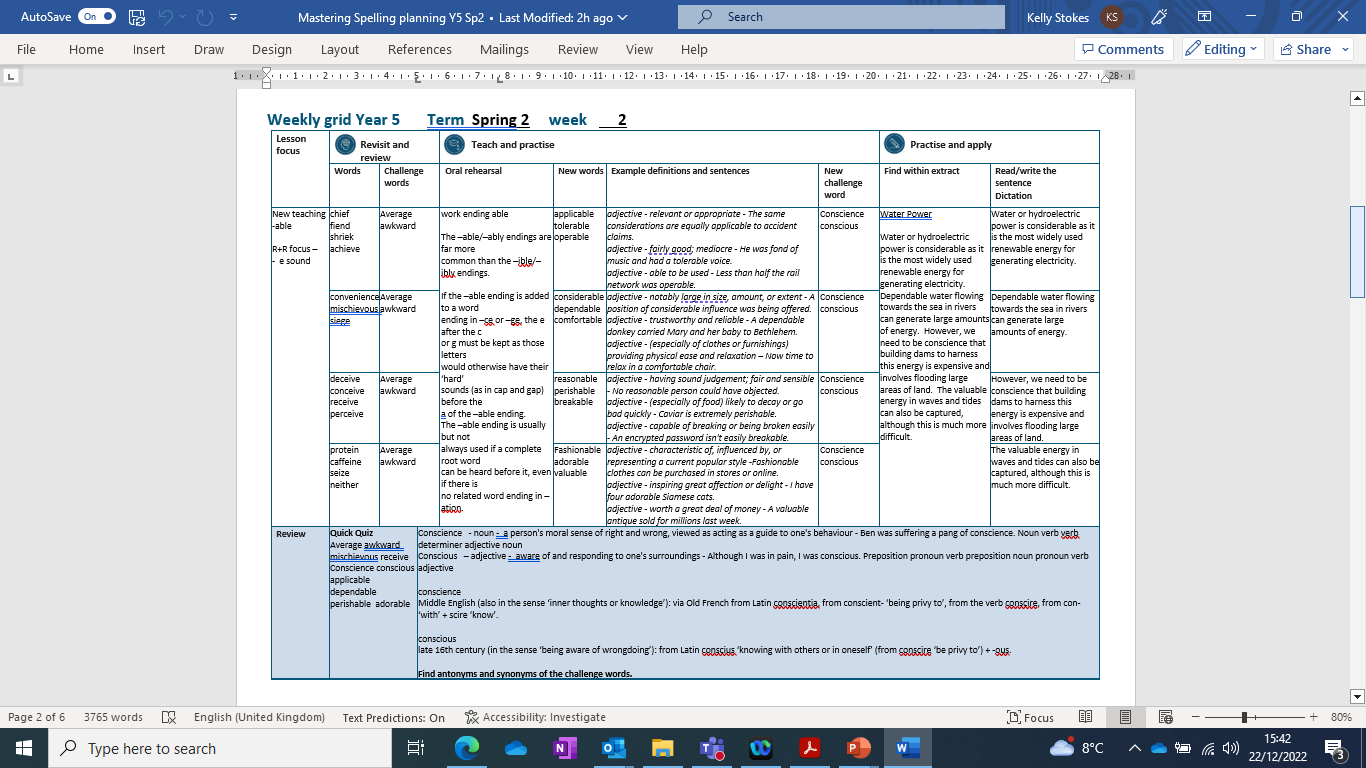 Let’s Revisit and Review…
Do you remember this challenge word?
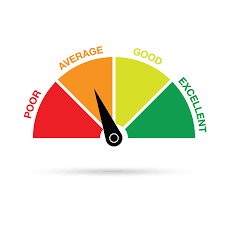 average
ADJECTIVE
Definition -constituting the result obtained by adding together several amounts and then dividing this total by the number of amounts
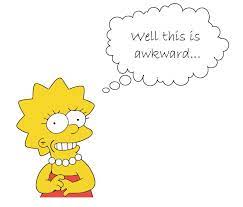 awkward
ADJECTIVE
Definition - causing difficulty; hard to do or deal with
Words with a long
/e/ sound spelt ‘ie’
or ‘ei’ after c
(and exceptions)
ie or ei
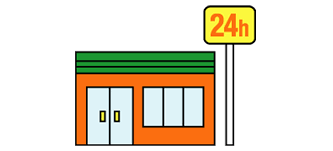 convenience
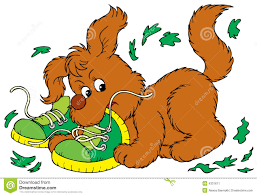 mischievous
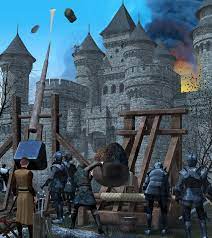 siege
Let’s Teach and Practise
words ending  
-able
The –able/–ably endings are far more common than the  
–ible/–ibly endings.
If the –able ending is added to a word ending in –ce or –ge, the e after the c or g must be kept as those letters would otherwise have their ‘hard’ sounds (as in cap and gap) before the a of the –able ending.
The –able ending is usually but not always used if a complete root word can be heard before it, even if there is no related word ending in –ation.
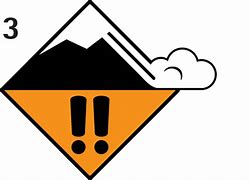 considerable
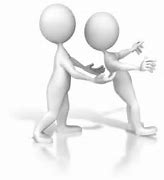 dependable
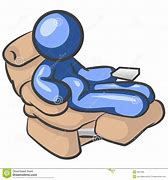 comfortable
considerable
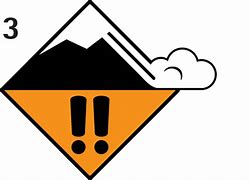 consider + able = considerable
VERB -> ADJECTIVE
Definition - notably large in size, amount, or extent
dependable
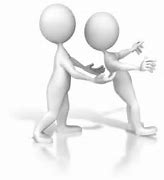 depend  + able = dependable
VERB -> ADJECTIVE
Definition - trustworthy and reliable
comfortable
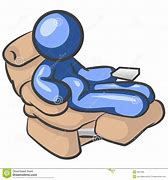 comfort + able = operable
VERB -> ADJECTIVE
Definition - (especially of clothes or furnishings) providing physical ease and relaxation
____________
A position of considerable influence was being offered.
__________
A dependable donkey carried Mary and her baby to Bethlehem.
___________
Now time to relax in a comfortable chair.
New CHALLENGE words.
conscience
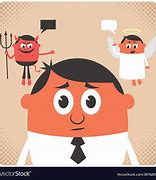 NOUN
Definition - a person's moral sense of right and wrong, viewed as acting as a guide to one's behaviour
Ben was suffering a pang of conscience.
_________
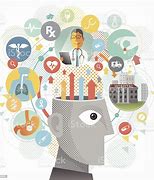 conscious
ADJECTIVE
Definition - aware of and responding to one's surroundings
Although I was in pain, I was conscious.
_________
Let’s Practise and Apply.
Can you spot the spelling rule words and the challenge words?
Water Power Water or hydroelectric power is considerable as it is the most widely used renewable energy for generating electricity.  Dependable water flowing towards the sea in rivers can generate large amounts of energy.  However, we need to be conscience that building dams to harness this energy is expensive and involves flooding large areas of land.  The valuable energy in waves and tides can also be captured, although this is much more difficult.
Water Power Water or hydroelectric power is considerable as it is the most widely used renewable energy for generating electricity.  Dependable water flowing towards the sea in rivers can generate large amounts of energy.  However, we need to be conscience that building dams to harness this energy is expensive and involves flooding large areas of land.  The valuable energy in waves and tides can also be captured, although this is much more difficult.
Write this sentence as I dictate it to you.
[Speaker Notes: Dependable water flowing towards the sea in rivers can generate large amounts of energy.]
Did you write it correctly?
Edit your work and make sure you have it correct.
Can you underline the spelling word that we have covered in this session?
Dependable water flowing towards the sea in rivers can generate large amounts of energy.
Year 5  - Spring 2
Week 2 - Wednesday
[Speaker Notes: Revisit and review the words from previous teaching and challenge words  – I say, we say, you say
Ask children to write words only in their spelling book

Introduce the new spelling rule

Children to write the new spelling rule words and challenge words into books when the sentences are shown with the spelling word missing.

Read the extract with the class as choral reading.  Practise model of prosody etc.

Ask children to find the spelling words from the session in the text.

Then read allowed the chosen sentence for children to write fully in their books.

Show the extract and ask children to then edit their work to check they were correct in their dictation.]
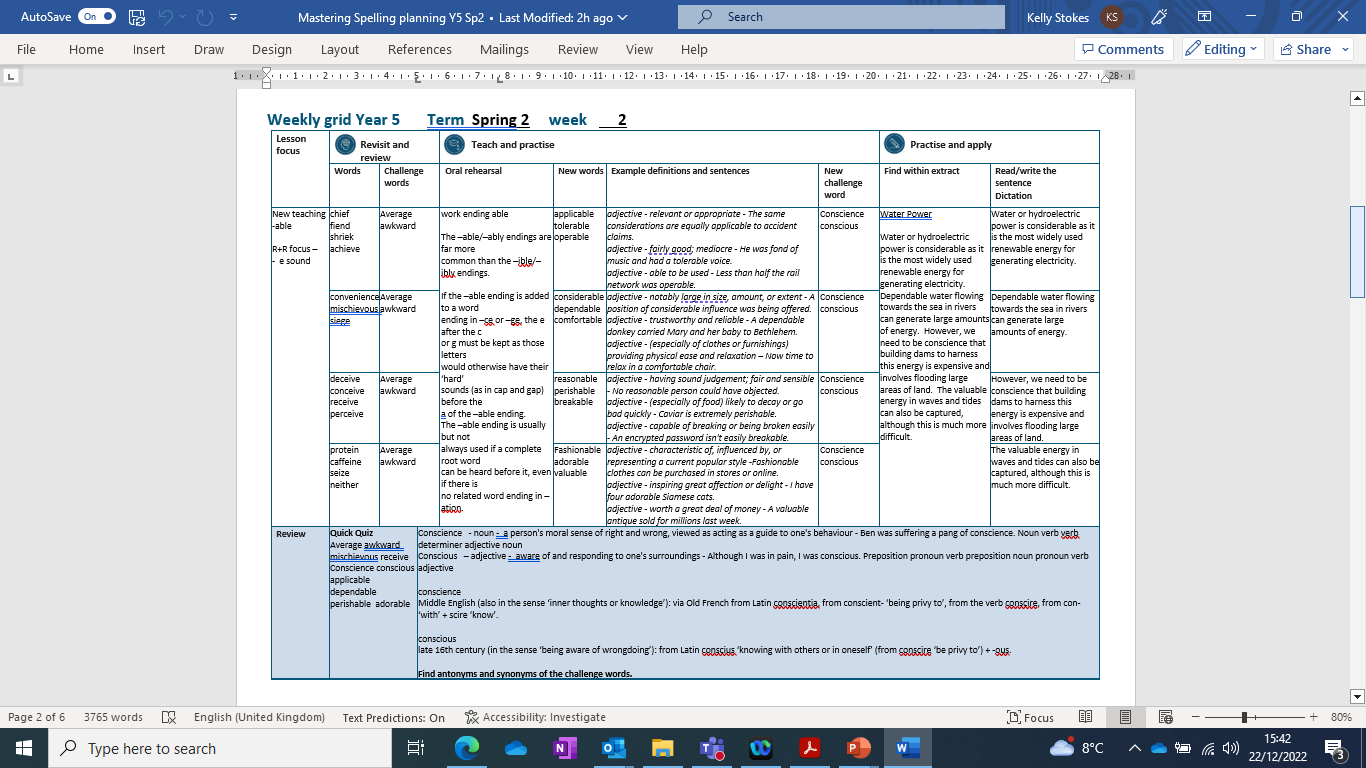 Let’s Revisit and Review…
Do you remember this challenge word?
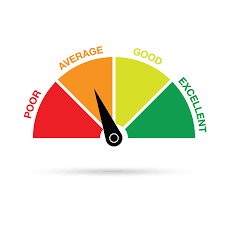 average
ADJECTIVE
Definition -constituting the result obtained by adding together several amounts and then dividing this total by the number of amounts
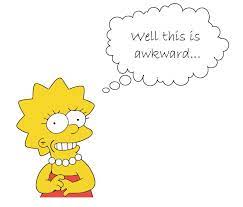 awkward
ADJECTIVE
Definition - causing difficulty; hard to do or deal with
Words with a long
/e/ sound spelt ‘ie’
or ‘ei’ after c
(and exceptions)
ie or ei
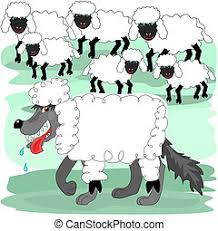 deceive
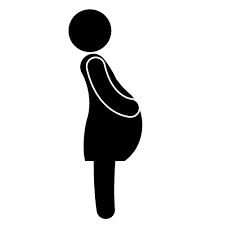 conceive
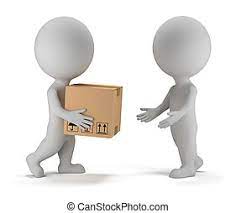 receive
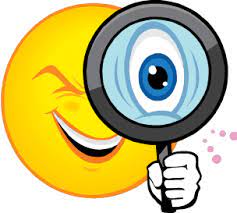 perceive
Let’s Teach and Practise
words ending  
-able
The –able/–ably endings are far more common than the  
–ible/–ibly endings.
If the –able ending is added to a word ending in –ce or –ge, the e after the c or g must be kept as those letters would otherwise have their ‘hard’ sounds (as in cap and gap) before the a of the –able ending.
The –able ending is usually but not always used if a complete root word can be heard before it, even if there is no related word ending in –ation.
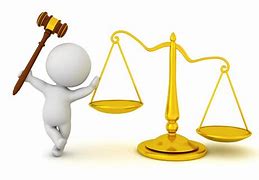 reasonable
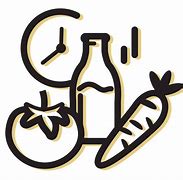 perishable
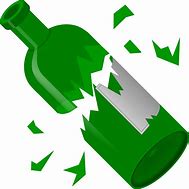 breakable
reasonable
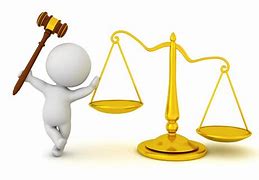 reason  + able = reasonable
VERB -> ADJECTIVE
Definition - having sound judgement; fair and sensible
perishable
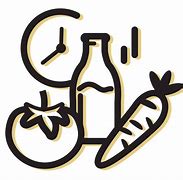 perish + able = perishable
VERB -> ADJECTIVE
Definition - (especially of food) likely to decay or go bad quickly
breakable
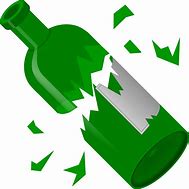 break  + able = breakable
VERB -> ADJECTIVE
Definition - capable of breaking or being broken easily
__________
No reasonable person could have objected.
Caviar is extremely perishable.
__________
An encrypted password isn't easily breakable.
_________
New CHALLENGE words.
conscience
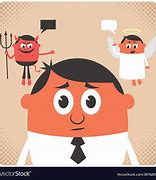 NOUN
Definition - a person's moral sense of right and wrong, viewed as acting as a guide to one's behaviour
Ben was suffering a pang of conscience.
_________
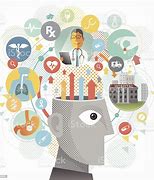 conscious
ADJECTIVE
Definition - aware of and responding to one's surroundings
Although I was in pain, I was conscious.
_________
Let’s Practise and Apply.
Can you spot the spelling rule words and the challenge words?
Water Power Water or hydroelectric power is considerable as it is the most widely used renewable energy for generating electricity.  Dependable water flowing towards the sea in rivers can generate large amounts of energy.  However, we need to be conscience that building dams to harness this energy is expensive and involves flooding large areas of land.  The valuable energy in waves and tides can also be captured, although this is much more difficult.
Water Power Water or hydroelectric power is considerable as it is the most widely used renewable energy for generating electricity.  Dependable water flowing towards the sea in rivers can generate large amounts of energy.  However, we need to be conscience that building dams to harness this energy is expensive and involves flooding large areas of land.  The valuable energy in waves and tides can also be captured, although this is much more difficult.
Write this sentence as I dictate it to you.
[Speaker Notes: However, we need to be conscience that building dams to harness this energy is expensive and involves flooding large areas of land.]
Did you write it correctly?
Edit your work and make sure you have it correct.
Can you underline the spelling word that we have covered in this session?
However, we need to be conscience that building dams to harness this energy is expensive and involves flooding large areas of land.
Year 5  - Spring 2
Week 2 - Thursday
[Speaker Notes: Revisit and review the words from previous teaching and challenge words  – I say, we say, you say
Ask children to write words only in their spelling book

Introduce the new spelling rule

Children to write the new spelling rule words and challenge words into books when the sentences are shown with the spelling word missing.

Read the extract with the class as choral reading.  Practise model of prosody etc.

Ask children to find the spelling words from the session in the text.

Then read allowed the chosen sentence for children to write fully in their books.

Show the extract and ask children to then edit their work to check they were correct in their dictation.]
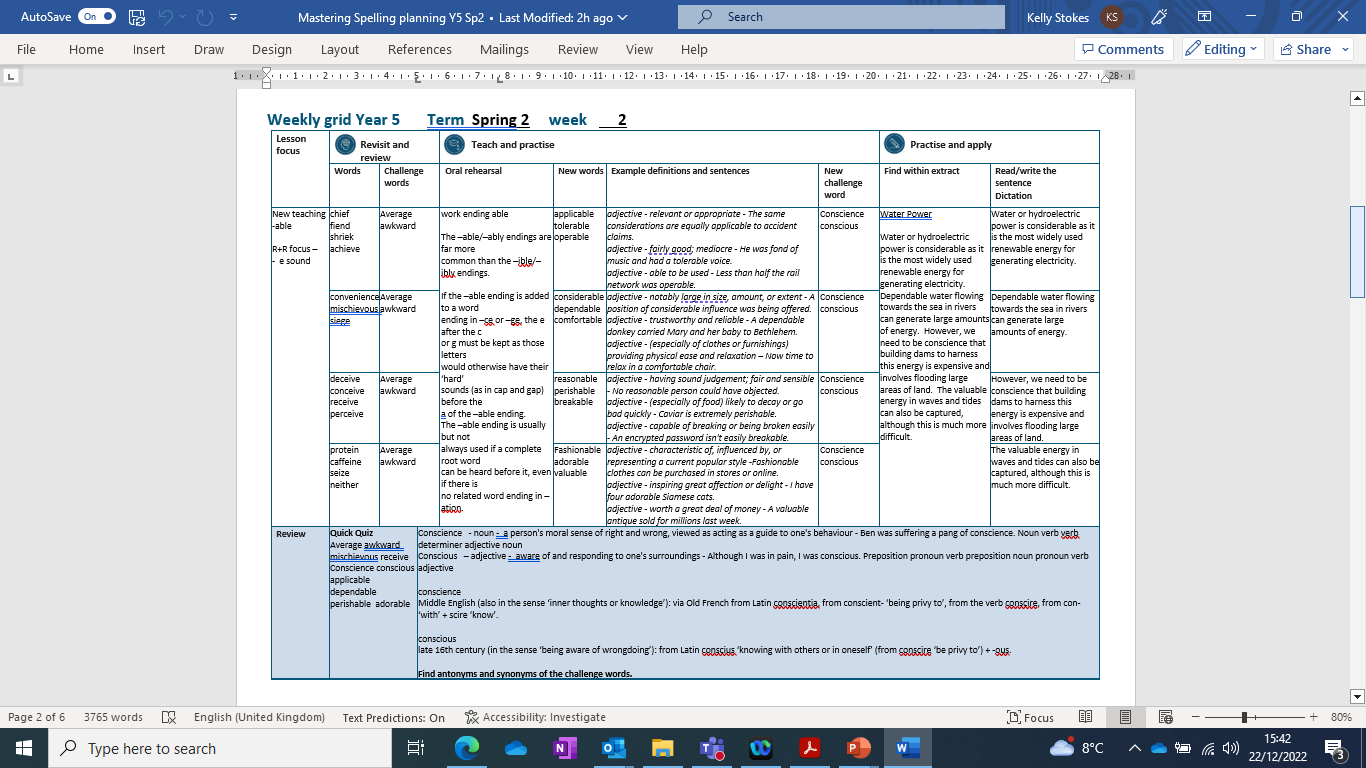 Let’s Revisit and Review…
Do you remember this challenge word?
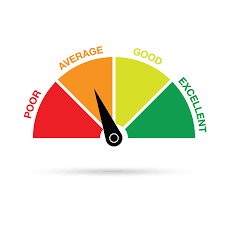 average
ADJECTIVE
Definition -constituting the result obtained by adding together several amounts and then dividing this total by the number of amounts
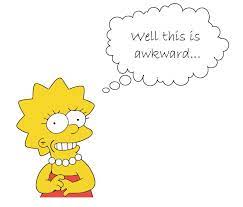 awkward
ADJECTIVE
Definition - causing difficulty; hard to do or deal with
Words with a long
/e/ sound spelt ‘ie’
or ‘ei’ after c
(and exceptions)
ie or ei
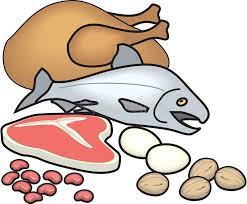 protein
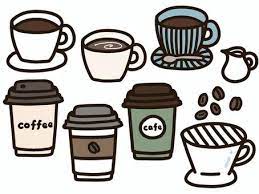 caffeine
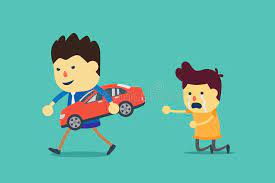 seize
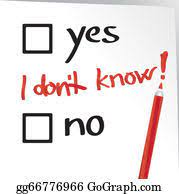 neither
Let’s Teach and Practise
words ending  
-able
The –able/–ably endings are far more common than the  
–ible/–ibly endings.
If the –able ending is added to a word ending in –ce or –ge, the e after the c or g must be kept as those letters would otherwise have their ‘hard’ sounds (as in cap and gap) before the a of the –able ending.
The –able ending is usually but not always used if a complete root word can be heard before it, even if there is no related word ending in –ation.
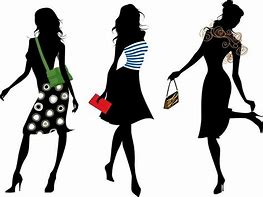 fashionable
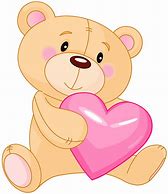 adorable
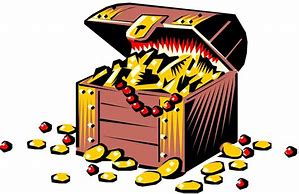 valuable
fashionable
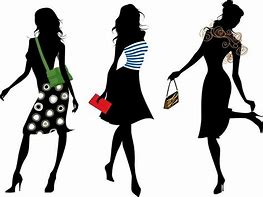 fashion + able = fashionable
NOUN -> ADJECTIVE
Definition - characteristic of, influenced by, or representing a current popular style
adorable
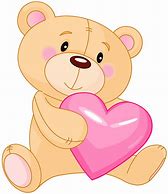 adore (-e) + able = adorable
VERB -> ADJECTIVE
Definition - inspiring great affection or delight
valuable
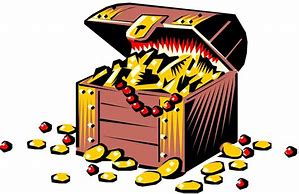 value (-e) + able = valuable
NOUN -> ADJECTIVE
Definition - worth a great deal of money
___________
Fashionable clothes can be purchased in stores or online.
I have four adorable Siamese cats.
________
________
A valuable antique sold for millions last week.
New CHALLENGE words.
conscience
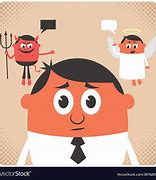 NOUN
Definition - a person's moral sense of right and wrong, viewed as acting as a guide to one's behaviour
Ben was suffering a pang of conscience.
_________
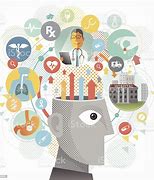 conscious
ADJECTIVE
Definition - aware of and responding to one's surroundings
Although I was in pain, I was conscious.
_________
Let’s Practise and Apply.
Can you spot the spelling rule words and the challenge words?
Water Power Water or hydroelectric power is considerable as it is the most widely used renewable energy for generating electricity.  Dependable water flowing towards the sea in rivers can generate large amounts of energy.  However, we need to be conscience that building dams to harness this energy is expensive and involves flooding large areas of land.  The valuable energy in waves and tides can also be captured, although this is much more difficult.
Water Power Water or hydroelectric power is considerable as it is the most widely used renewable energy for generating electricity.  Dependable water flowing towards the sea in rivers can generate large amounts of energy.  However, we need to be conscience that building dams to harness this energy is expensive and involves flooding large areas of land.  The valuable energy in waves and tides can also be captured, although this is much more difficult.
Write this sentence as I dictate it to you.
[Speaker Notes: The valuable energy in waves and tides can also be captured, although this is much more difficult.]
Did you write it correctly?
Edit your work and make sure you have it correct.
Can you underline the spelling word that we have covered in this session?
The valuable energy in waves and tides can also be captured, although this is much more difficult.
Year 5  - Spring 2
Week 2 - Friday
[Speaker Notes: Click through the slides for all the R+R words for the week (both the focus and the challenge words)
Click through the slides for all the new learning this week]
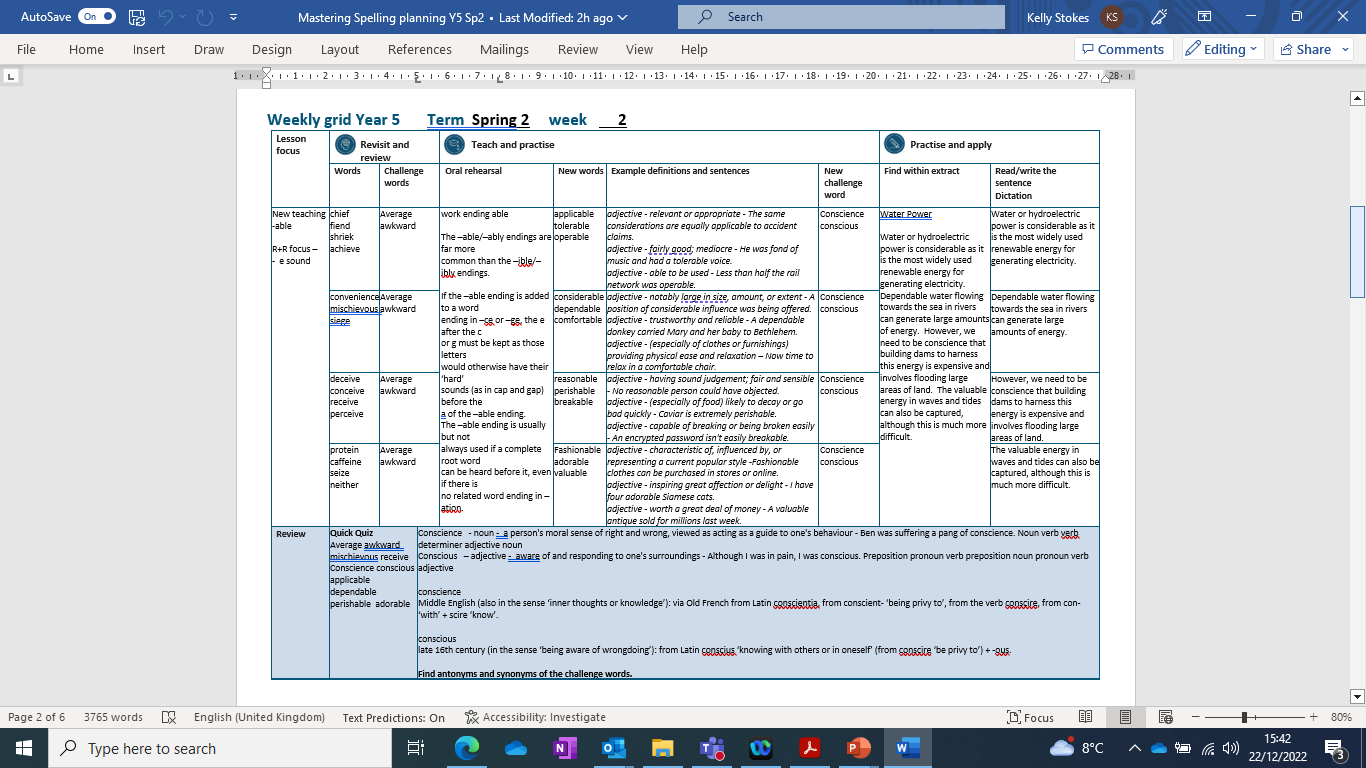 Old challenge words…
average
awkward
Old spelling rule words…
chief
fiend
shriek
achieve
convenience
mischievous
siege
deceive
conceive
receive
protein
caffeine
seize
neither
New spelling rule words…
applicable
tolerable
operable
considerable
dependable
comfortable
reasonable
perishable
breakable
fashionable
adorable
valuable
New challenge words…
conscience
conscious
Quick Quiz time…
[Speaker Notes: Say these words for the quiz
Average awkward  mischievous receive Conscience conscious  applicable dependable  perishable  adorable]
Did you get them correct?
Edit your work.

average awkward  mischievous receive conscience conscious  applicable dependable  perishable  adorable
Word class time…
Ben was suffering a pang of conscience.
Noun verb verb determiner adjective noun
[Speaker Notes: Ask for these words to be classed]
Although I was in pain, I was conscious.
Preposition pronoun verb preposition noun pronoun verb adjective
[Speaker Notes: Ask for these words to be classed]
Etymology 

The history of a word….
conscience 
Middle English (also in the sense ‘inner thoughts or knowledge’): via Old French from Latin conscientia, from conscient- ‘being privy to’, from the verb conscire, from con- ‘with’ + scire ‘know’.



conscious
late 16th century (in the sense ‘being aware of wrongdoing’): from Latin conscius ‘knowing with others or in oneself’ (from conscire ‘be privy to’) + -ous.
Let’s investigate….

Find antonyms and synonyms of the challenge words.